Reproductive System
Function:
Produce Gametes

Reproduction

In females, nurtures and protects developing embryo
Two sets of main organs – male and female
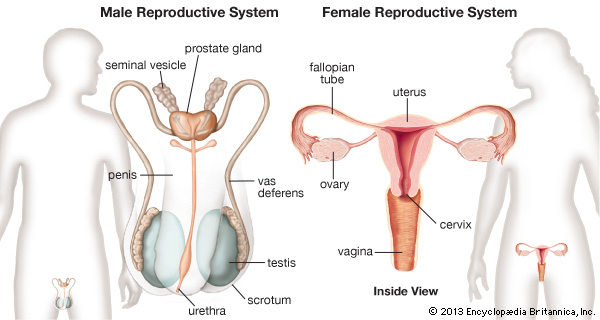 Males:
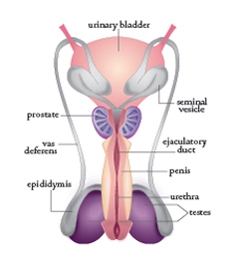 Testes
Produce Sperm & testosterone
Epididymis
Transports sperm from testes
Ejaculatory Ducts
Combines semen and sperm
Prostate
Produces semen
Penis/Urethra
Muscular organ that allows semen and sperm to leave the body
Females:
Ovaries
Produces eggs
Controls hormones that guide ovulation/menstruation
Fallopian Tubes
Transports eggs to uterus
Uterus
Nurtures and protects fertilized egg as it develops into a fetus
Vagina
Allows fertilization, menstruation and childbirth
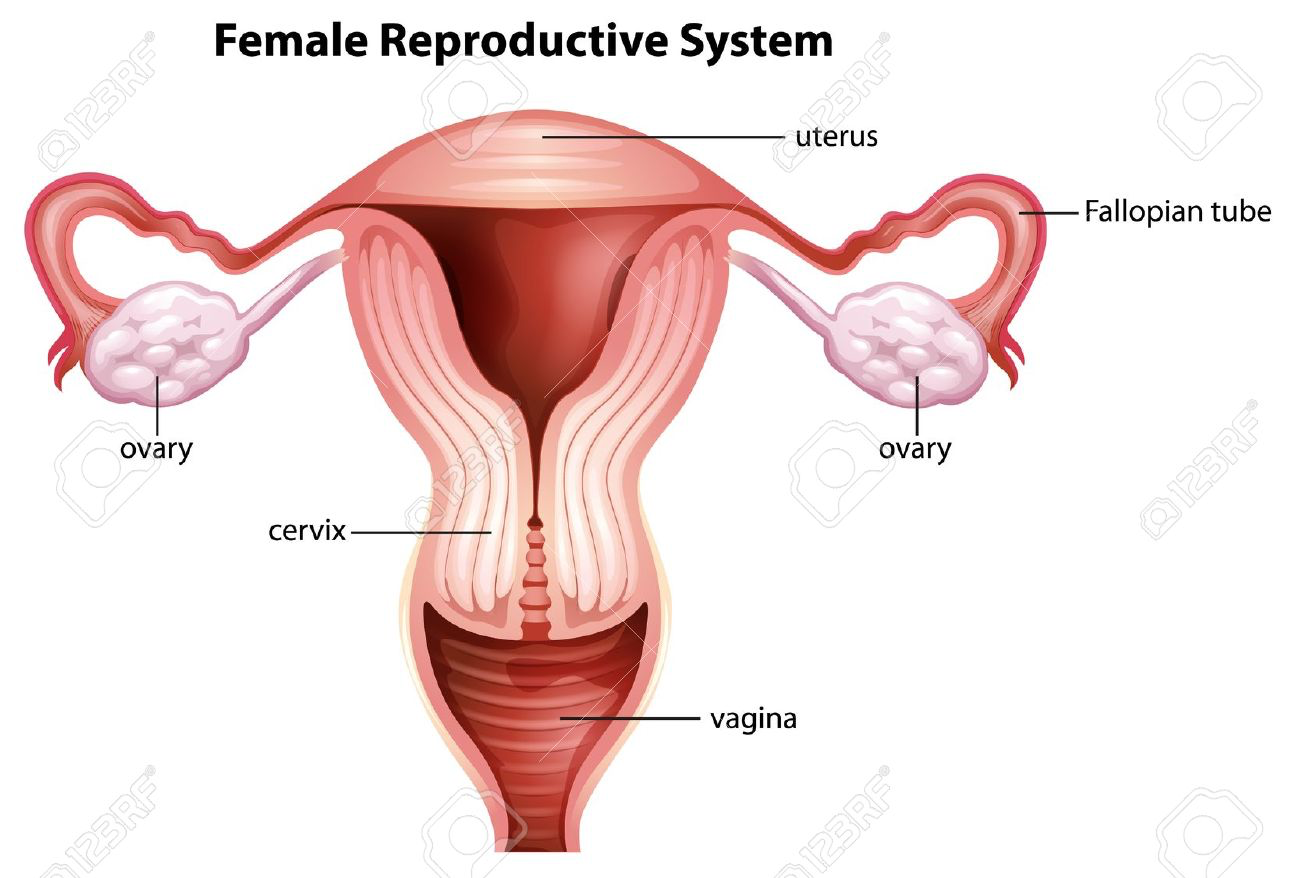 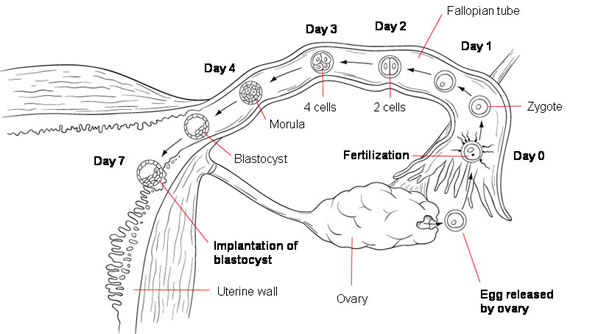 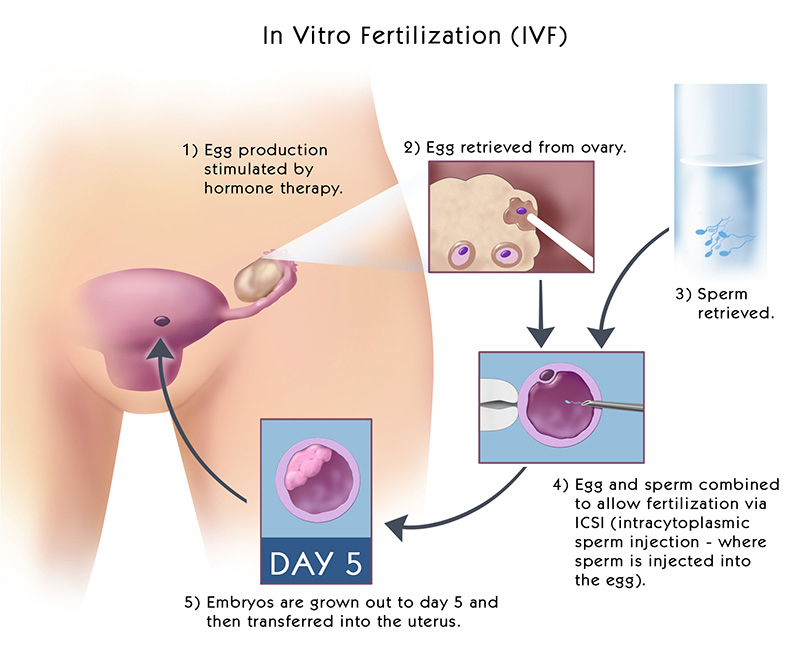 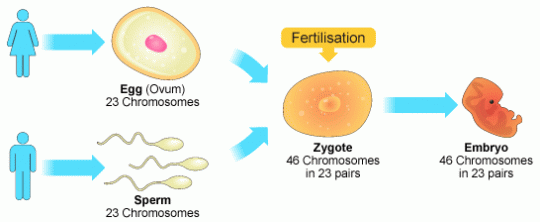 Comparative Anatomy
Pollen – plant sperm
Reproduction done by pollinators (birds, bees, etc)
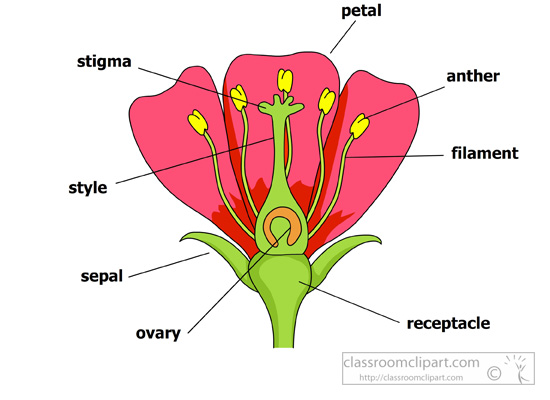 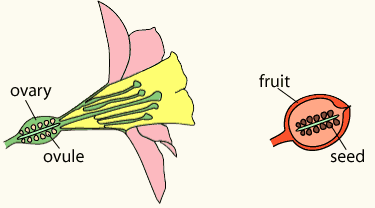